МАОУ «Средняя школа № 8» (дошкольный уровень)г. Петропавловск-Камчатский Игровая деятельность как средство повышения речевой активности детей младшего возраста
Воспитатель:
Джемакулова Елена Анатольевна
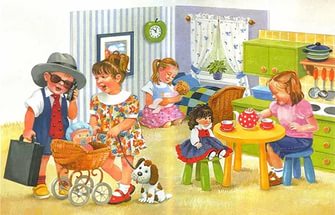 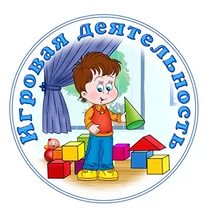 «Игра - это искра, зажигающая огонек пытливости и любознательности»
В.А. Сухомлинский
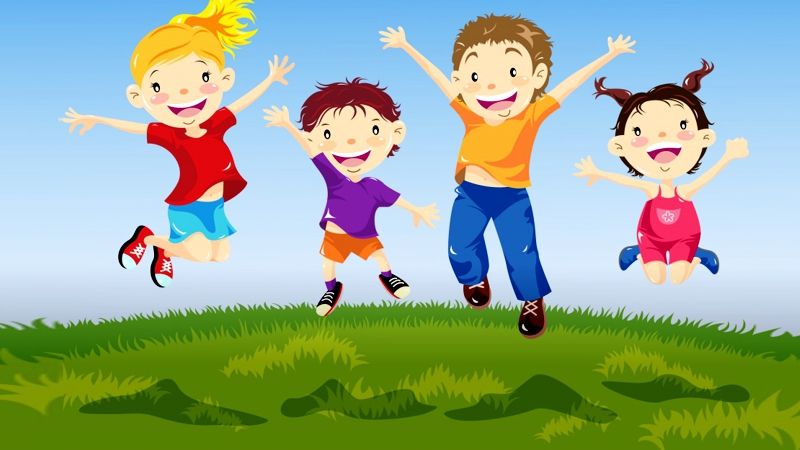 Игровая          деятельность
Задачи игровой деятельности
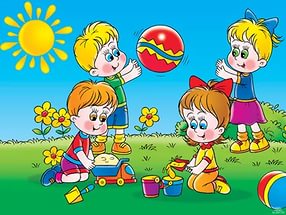 Игровая деятельность
Принципы работы с детьми
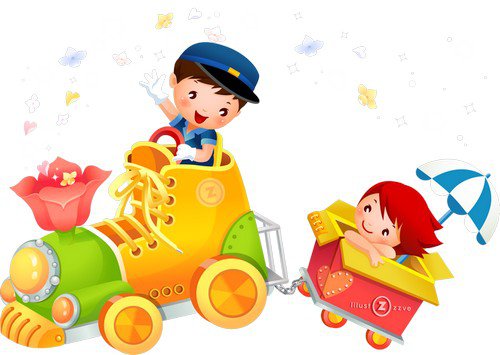 Технологии работы с детьми
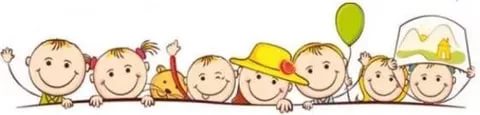 Интеграция игровой деятельности
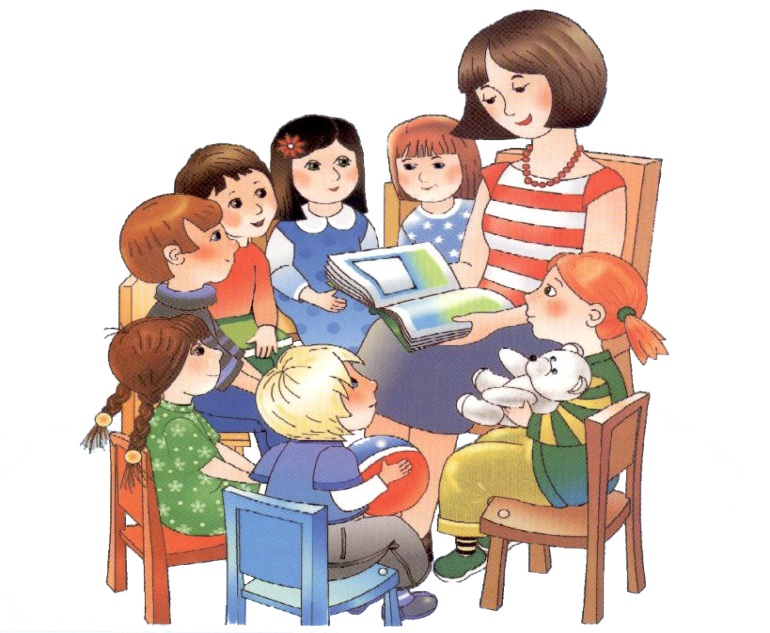 Основные направления деятельности
Виды игровой деятельности
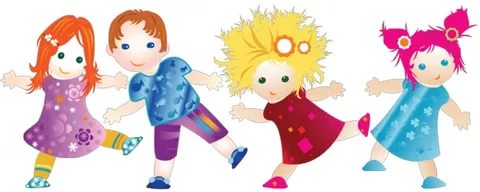 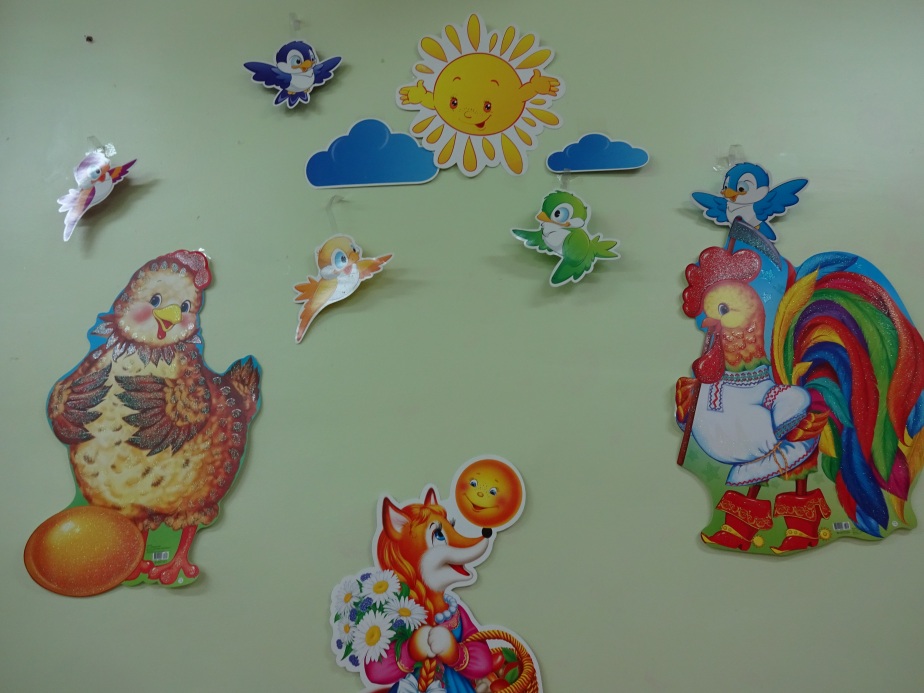 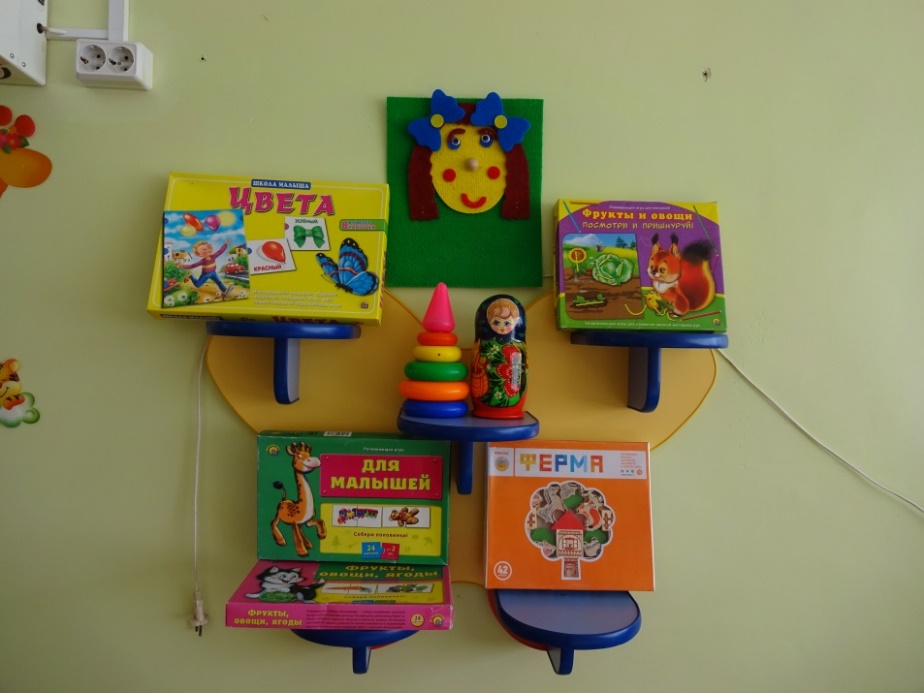 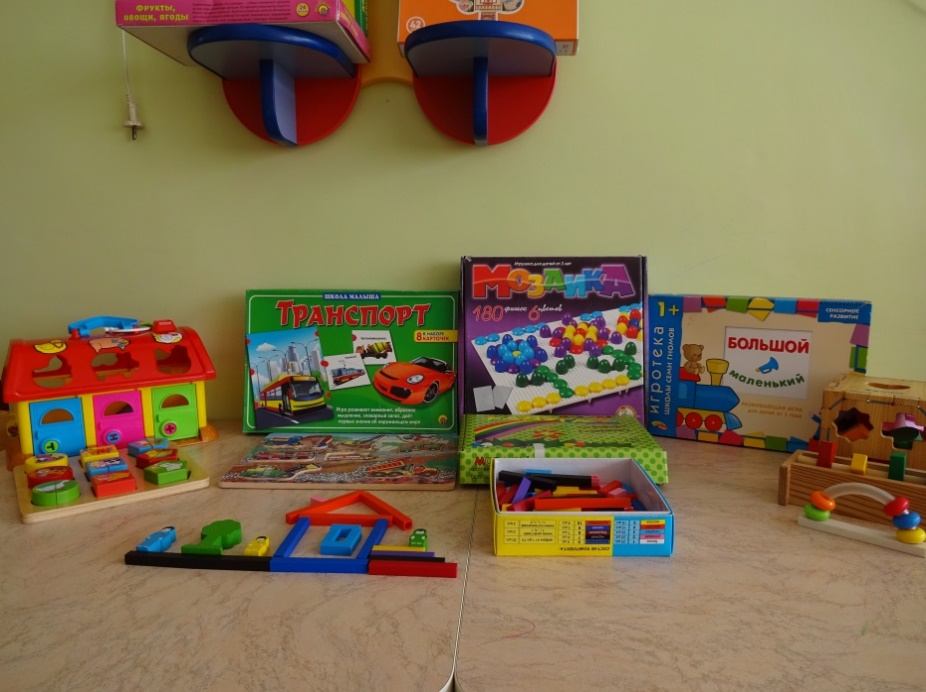 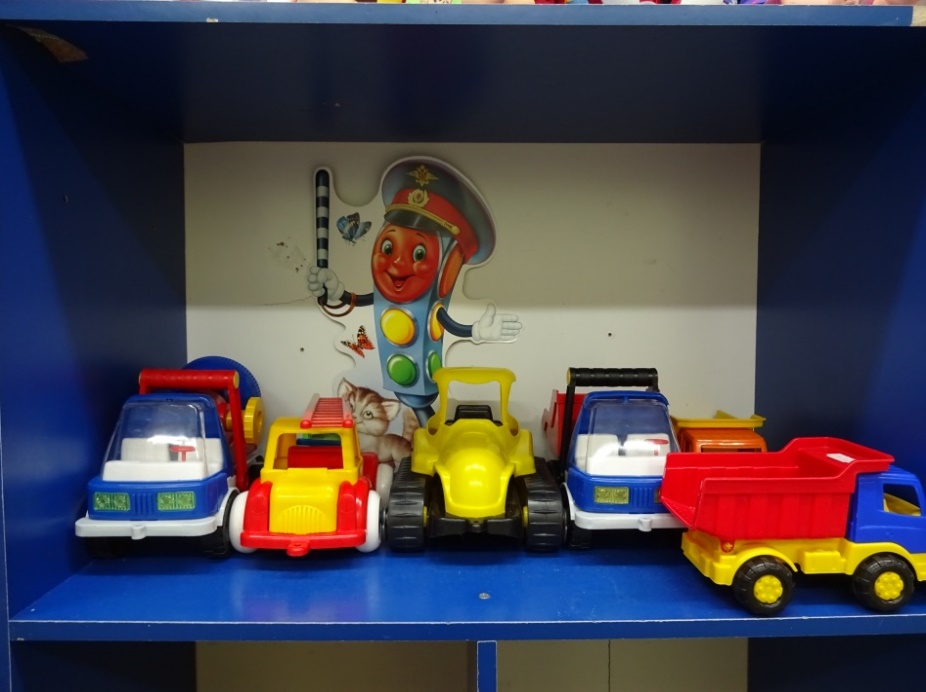 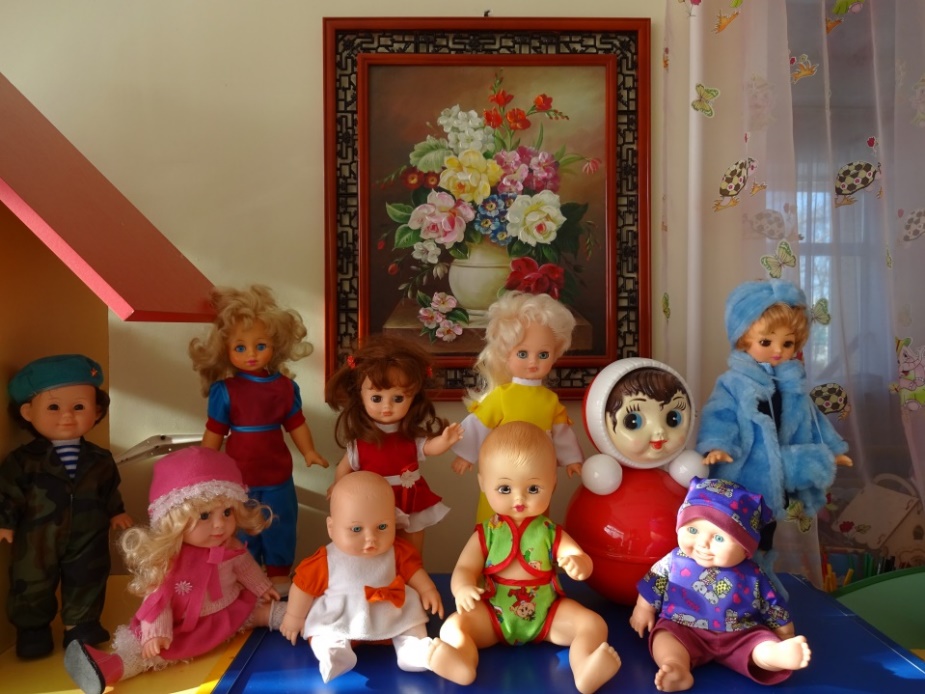 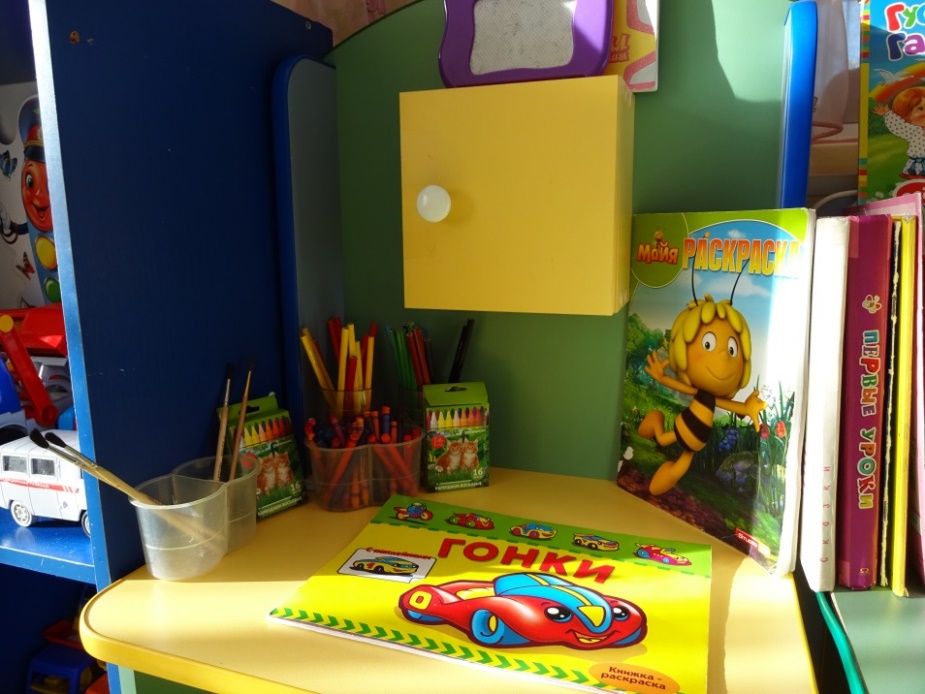 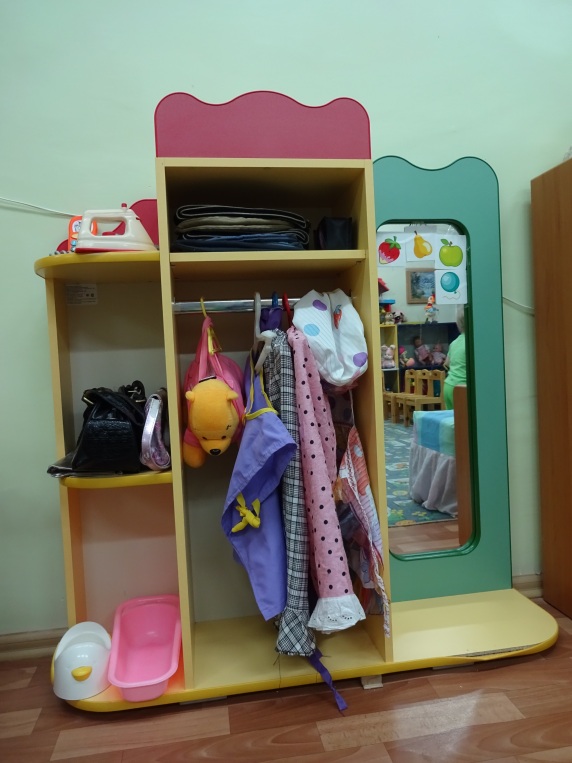 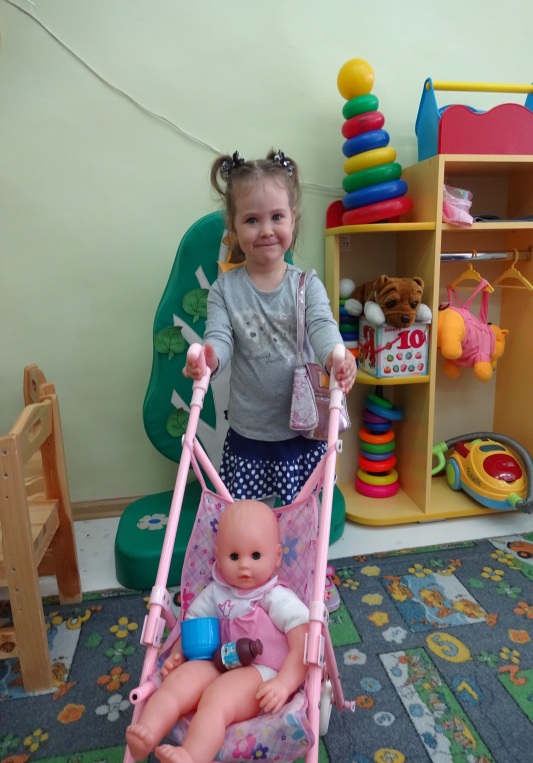 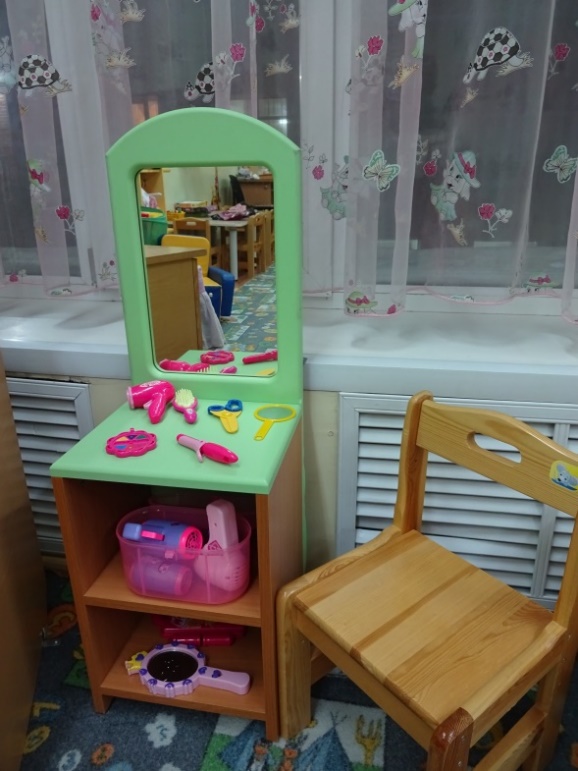 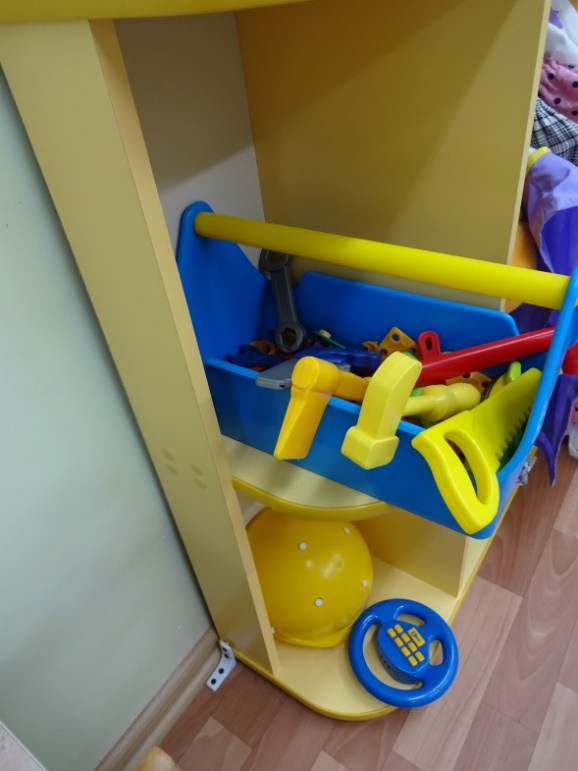 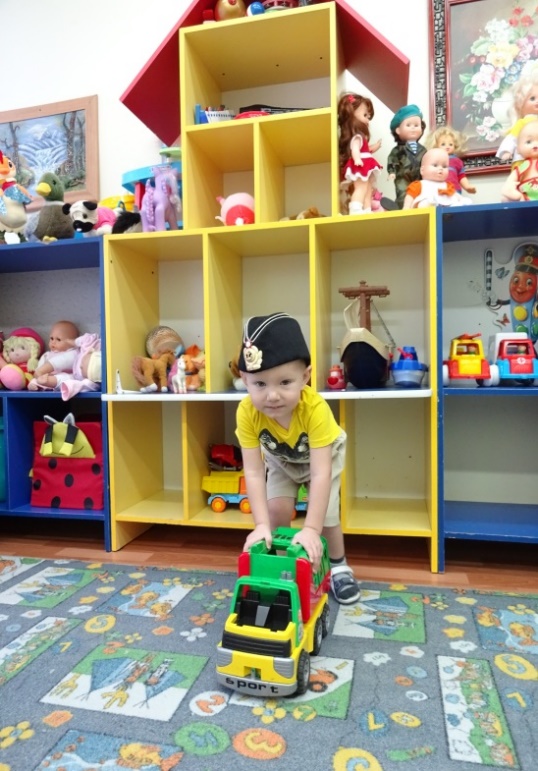 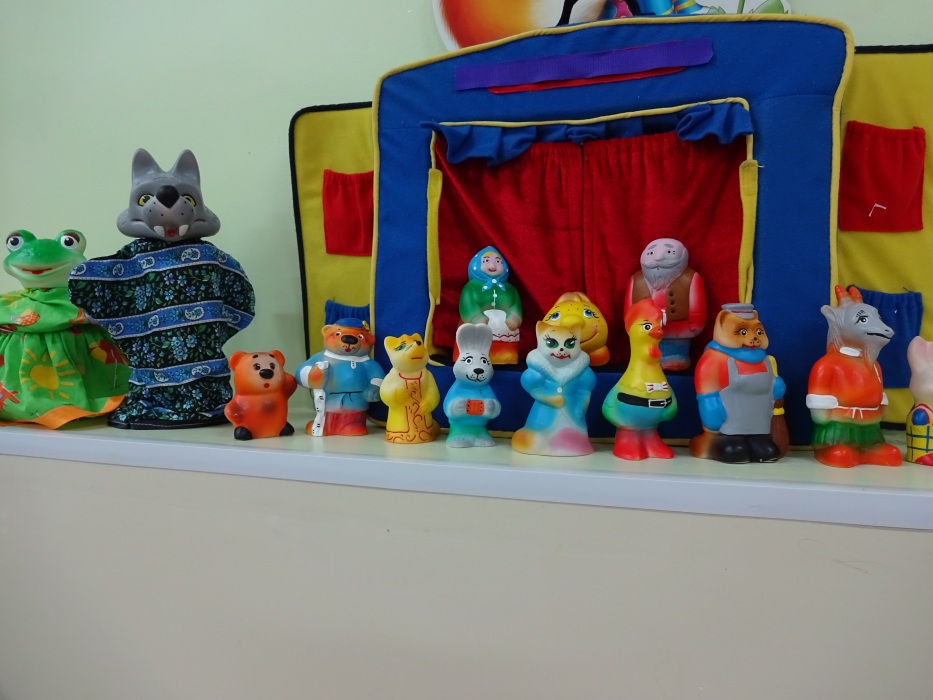 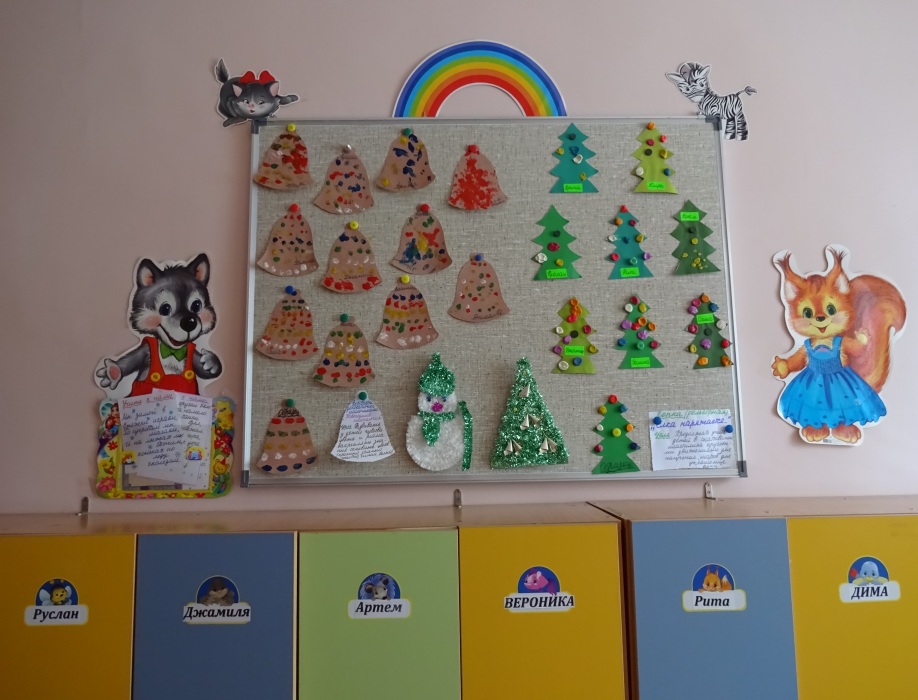 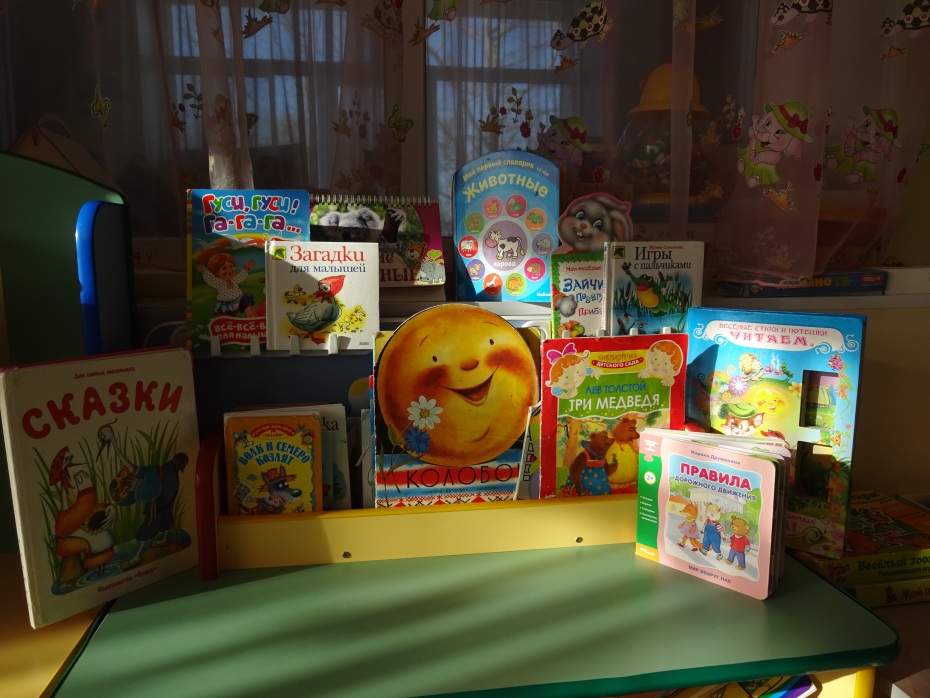 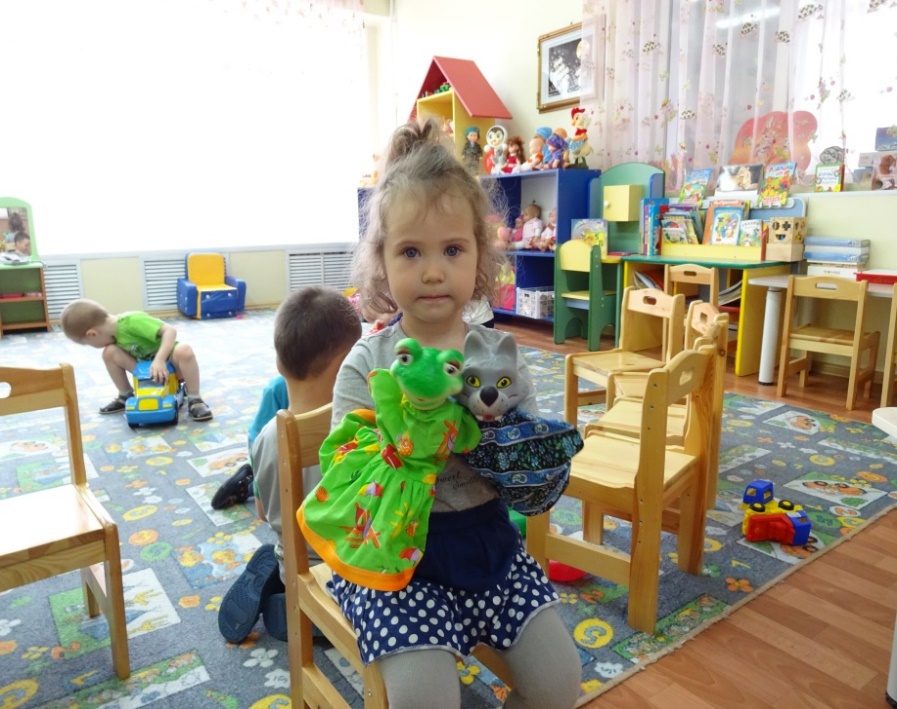 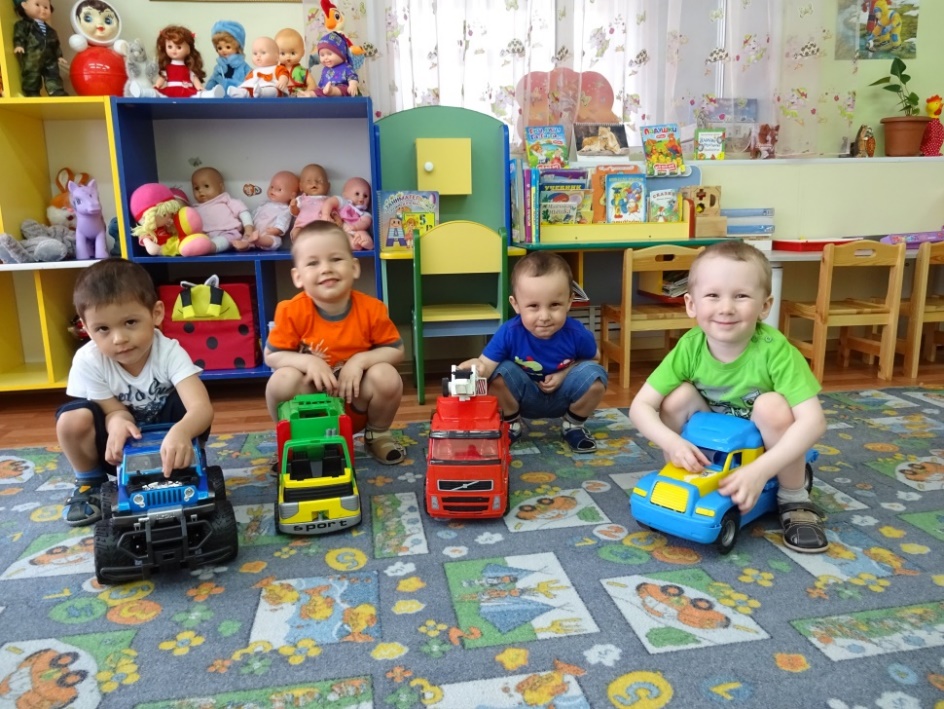 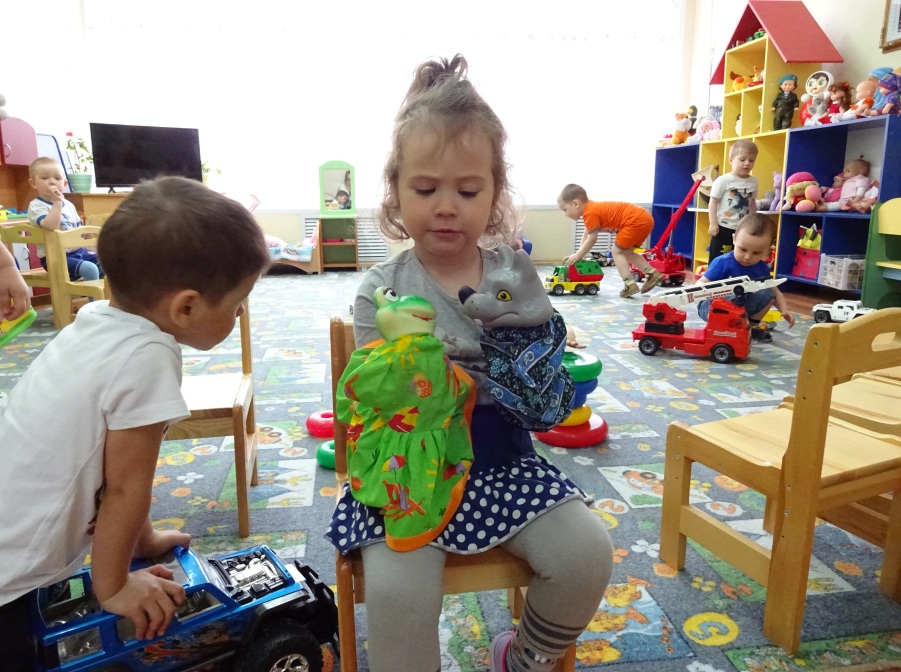 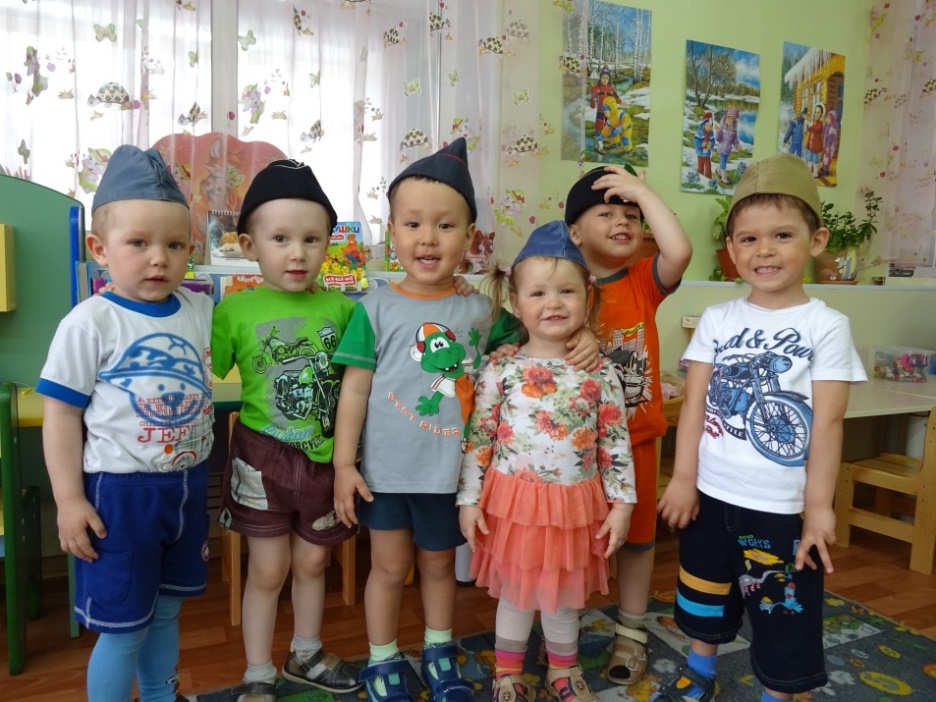 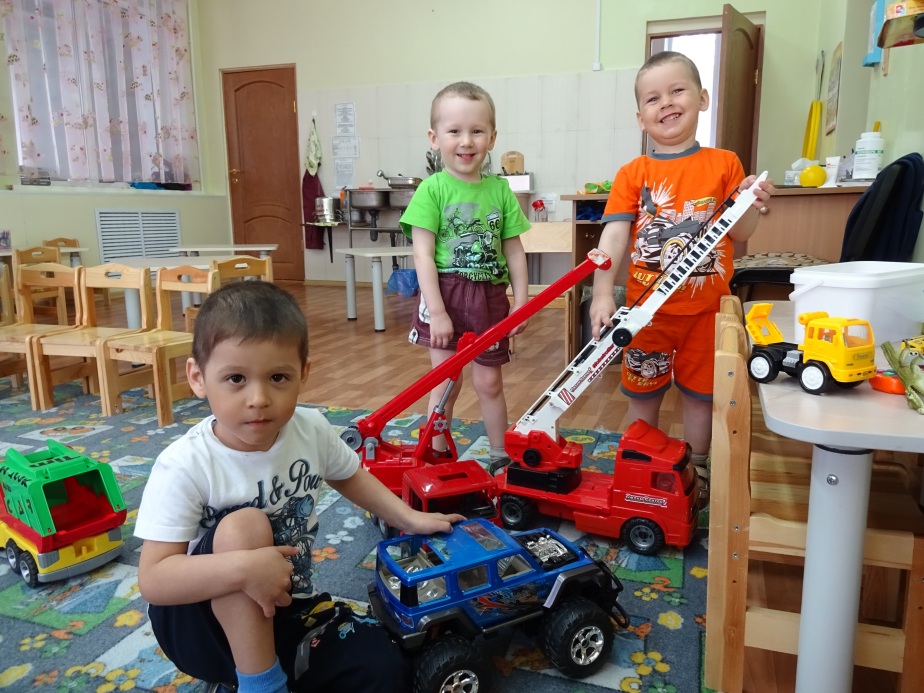 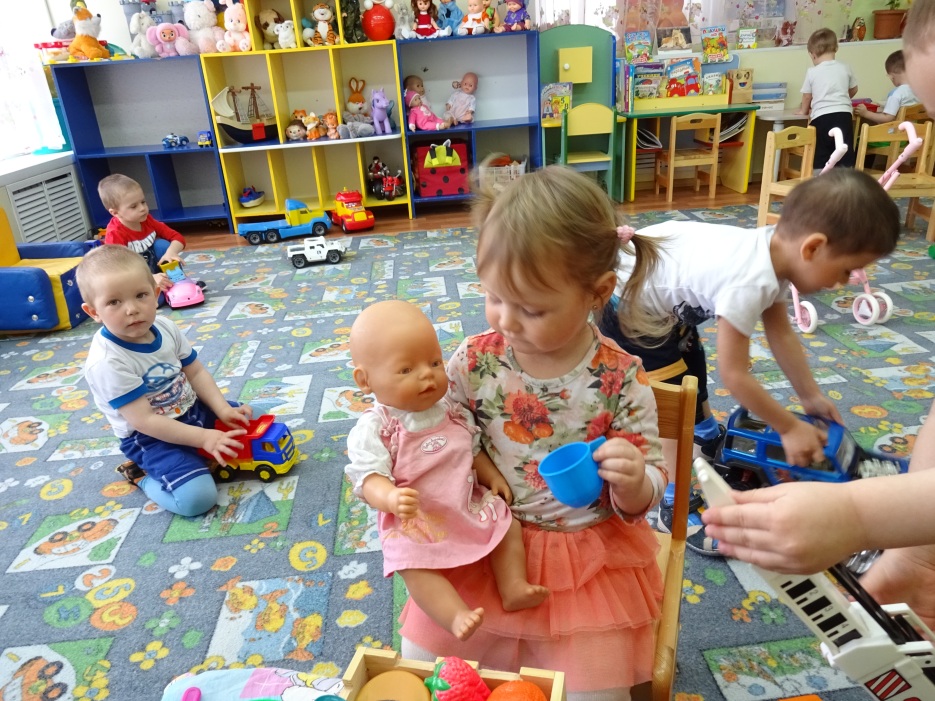 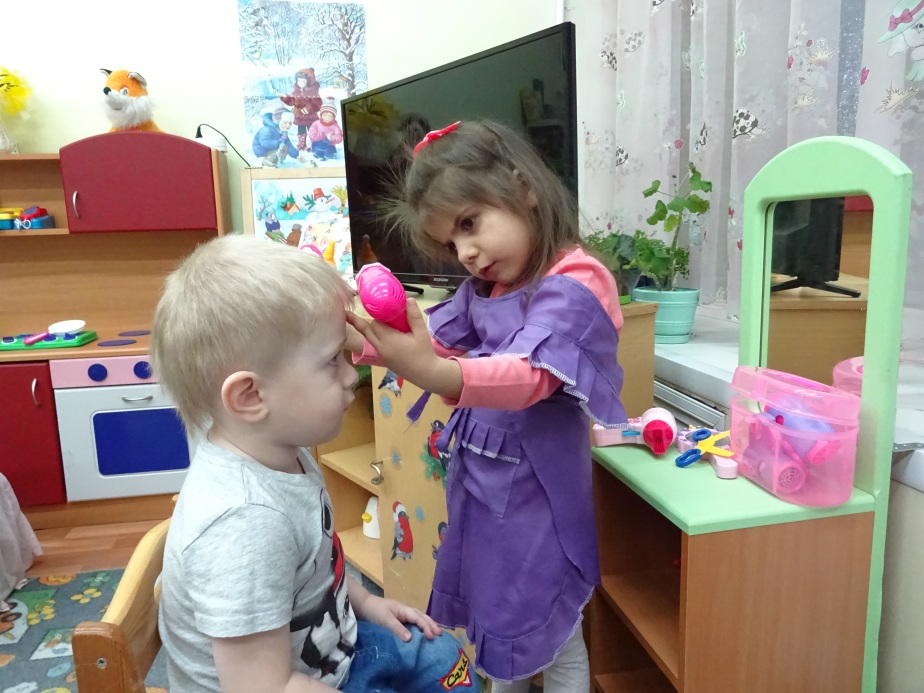 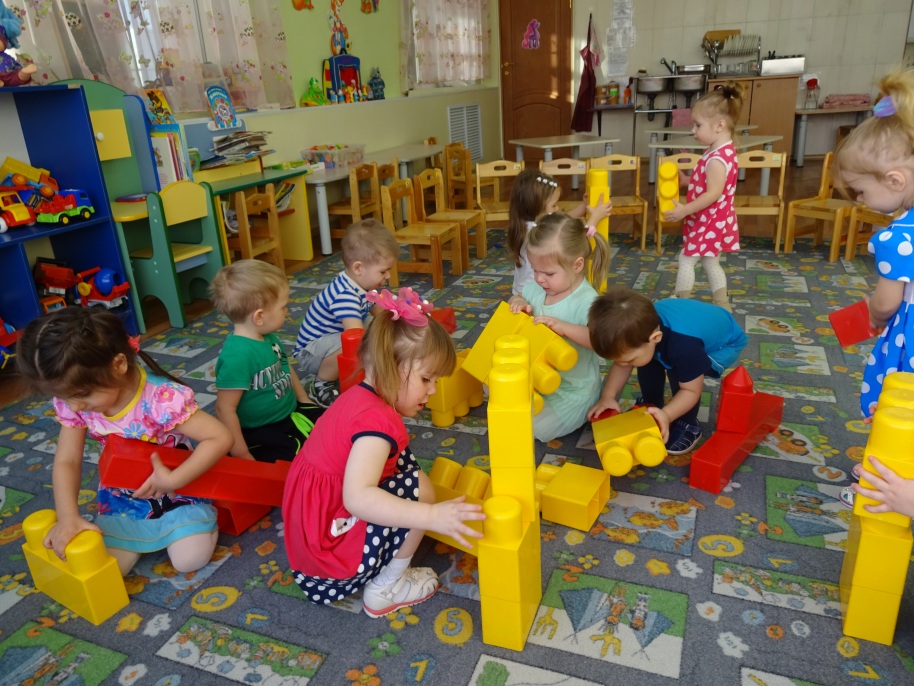 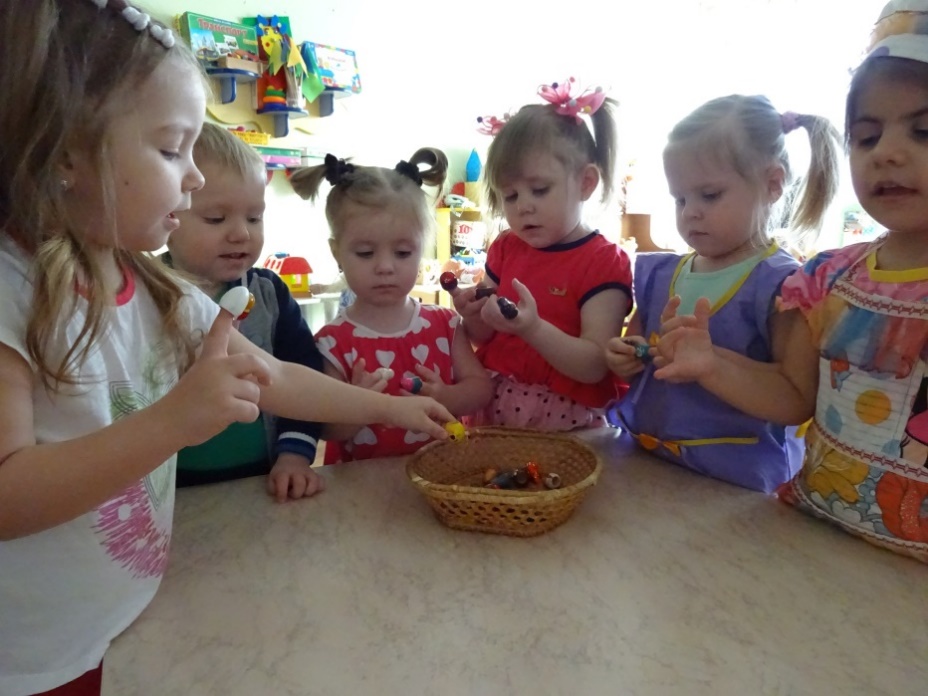 Формы взаимодействия с родителями
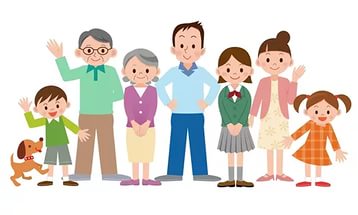 Результаты педагогической деятельности
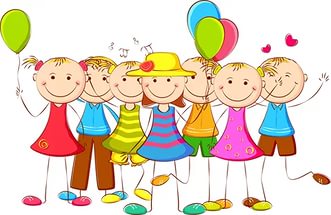 Спасибо за внимание
Список используемой литературы
Н.Е. Вераксы «От рождения до школы»;
В.И. Ковалько «Игровые упражнения»;
В.П. Арсеньева «Игра – ведущий вид деятельности в дошкольном возрасте»;
З.М. Богуславская «Развивающие игры для детей»;
Р.И. Жуковская «Игра и ее педагогическое значение».